Hnutí Arts and Crafts
22. října 2021
Devatenácté století
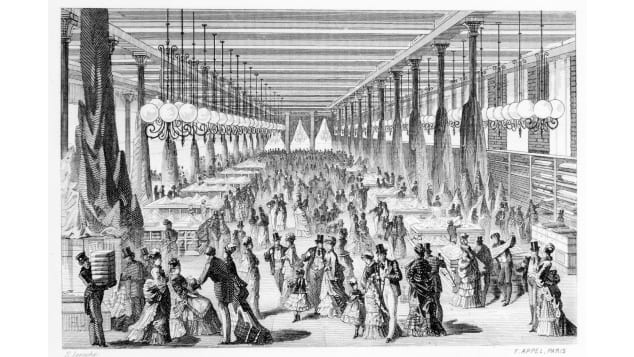 Průmyslová revoluce 
Konec historismu
Nové materiály a techniky 
Vznik obchodních domů
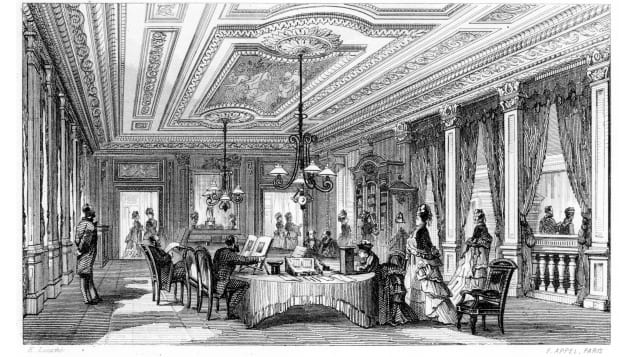 Le Bon Marché, Paříž
Průmyslová revoluce
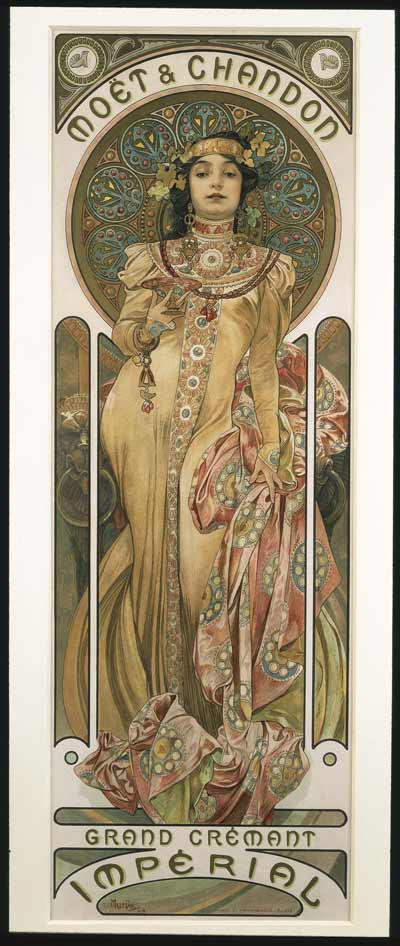 Nové materiály:
Ocel
sklo
Linoleum…

Dovoz z Asie, Afriky, Severní a Jižní Ameriky: exotické materiály a móda: 
Hnutí Arts and Crafts, Art Nouveau, Art Deco
Historizující styly 19. století
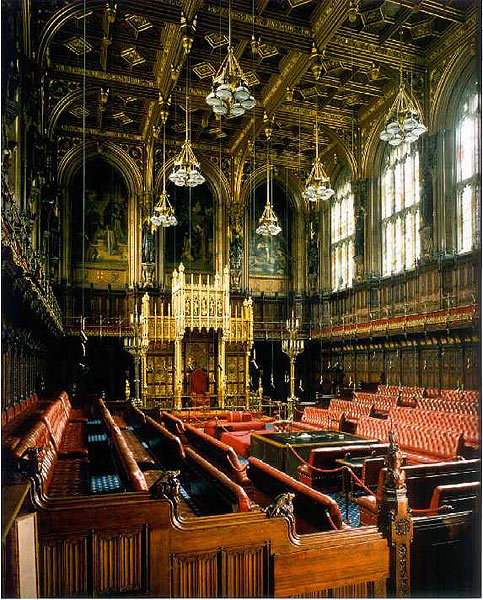 Návrat ke gotice
Náboženské hodnoty
Inspirace sakrální architekturou a dekorací
Přemíra dekorace





Charles Barry, Augustus Pugin, Westminster Palace, 1836-60
Jean Baptiste Fortuné de Fournier, Le salon de l'Impératrice Eugénie, Château de Compiègne
Kritika historismů
John Ruskin (1819-1900)
Arts and Crafts (asi 1861-1920): 











W. G. Collingwood, John Ruskin in his study, 1881
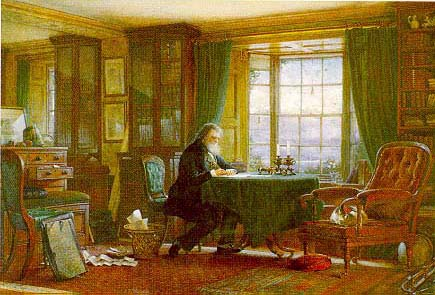 John Ruskin (1819-1900)
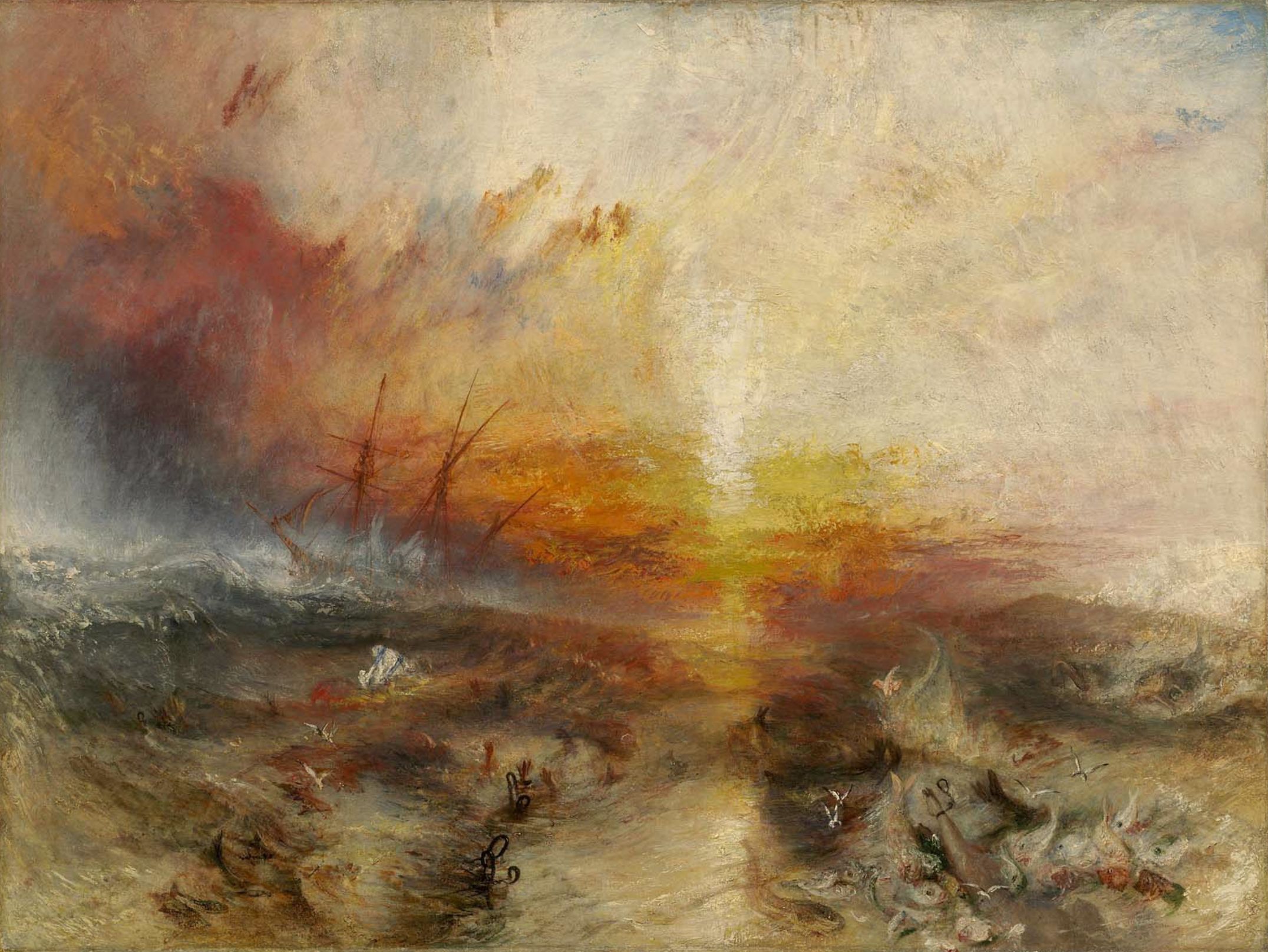 Obdiv ke středověku
Proti průmyslovému kapitalismu

 
Autor: Modern Painters I-V, 1843-60
The Stones of Venice,  1851-53
Pre-Raphaelitism, 1851
J. M. W. Turner, Otrokářská loď, 1840
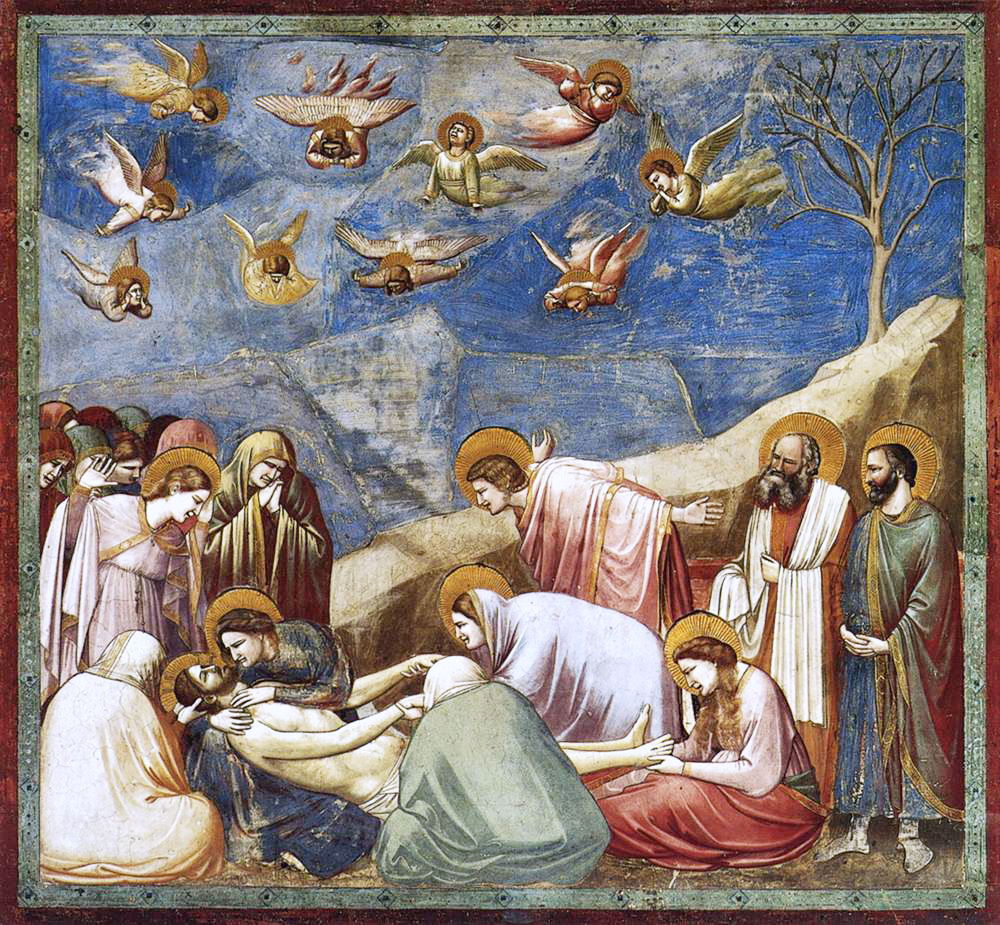 Giotto, Oplakávání Krista, 1305
Obhajoba prerafaelitů
John Everett Millais, 
William Holman Hunt  
Dante Gabriel Rossetti 
…
John Ruskin
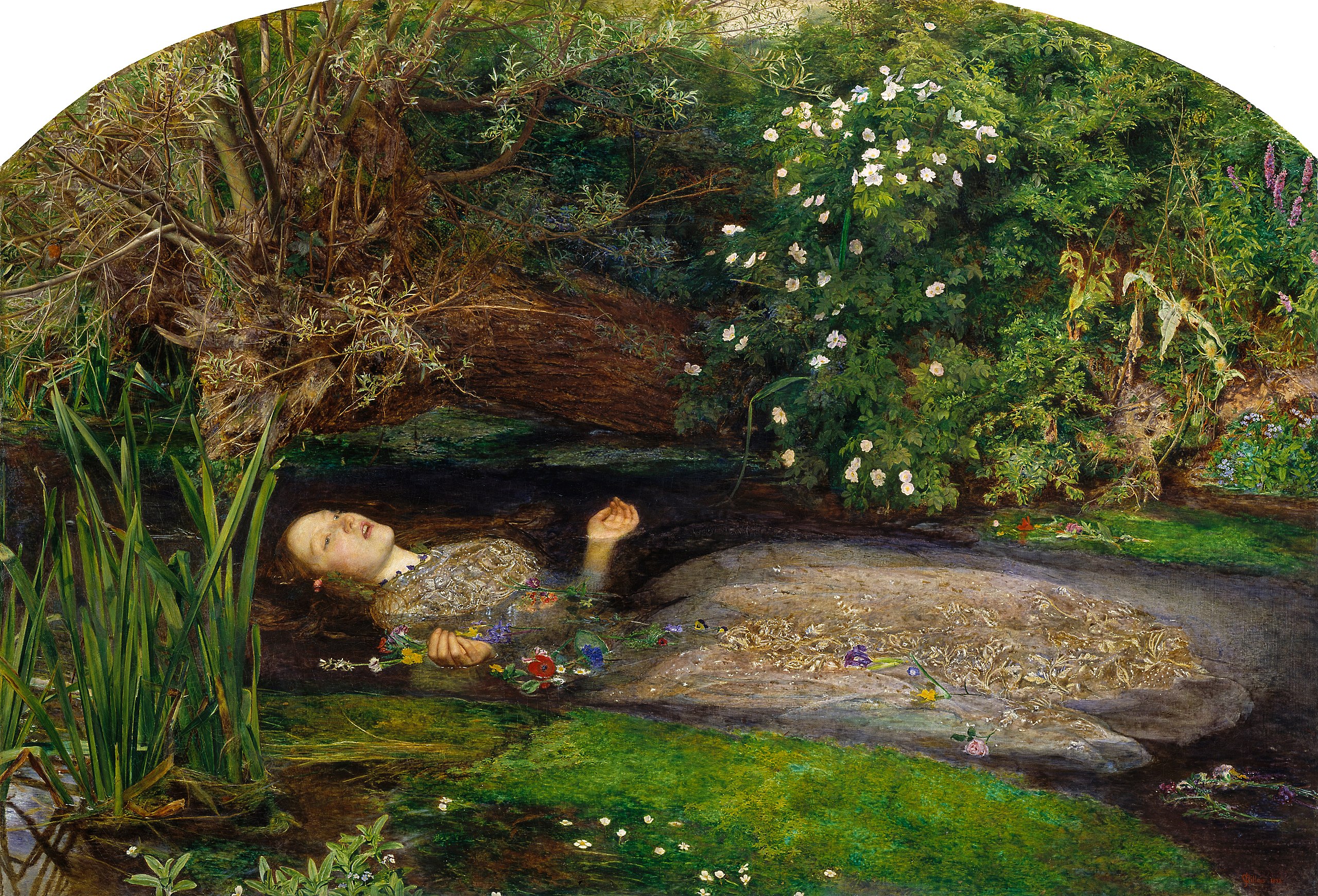 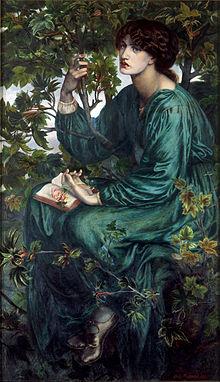 J. E. Millais, Ofélie, 1851-52
D. G. Rossetti, Snění, 1880
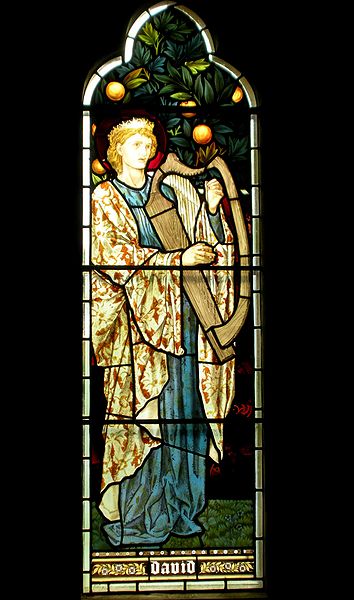 Edward Burne-Jones (1833-98)
Lázka mezi ruinami, 1894
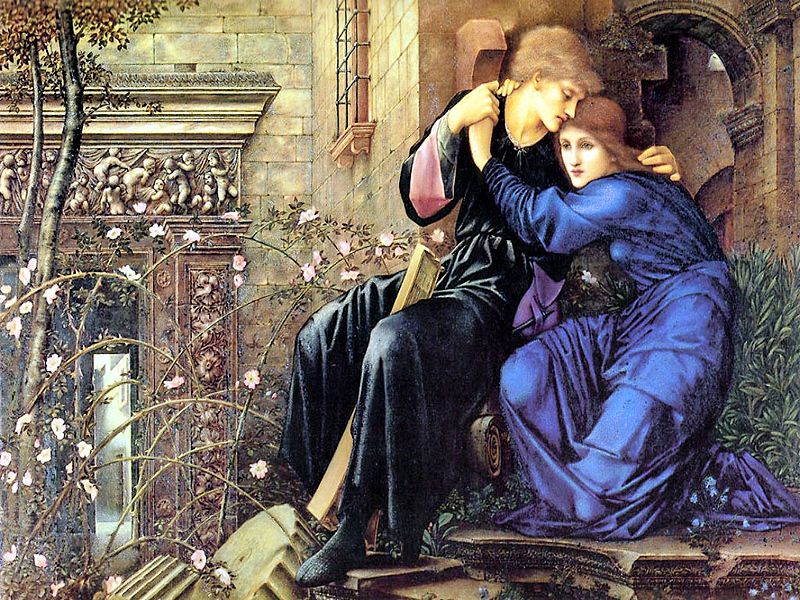 David, 1872, vitráž v kostele ve Waterfordu, Hertfordshire.
William Morris (1834-1896)
Praktický a přírodě věrný design
Malba, nábytek, tapety, textilie
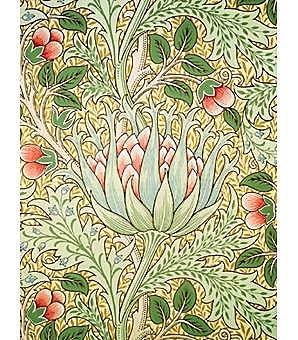 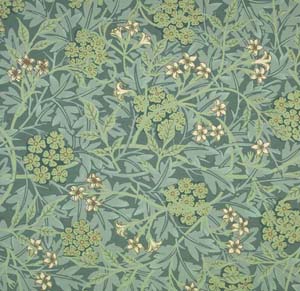 „Čemu my říkáme dekorace … je jen námi naučený způsob, jak nezbytné věci učinit přijatelnými i příjemnými na použití. Vzorek se stává součástí věci, kterou vyrábíme.“
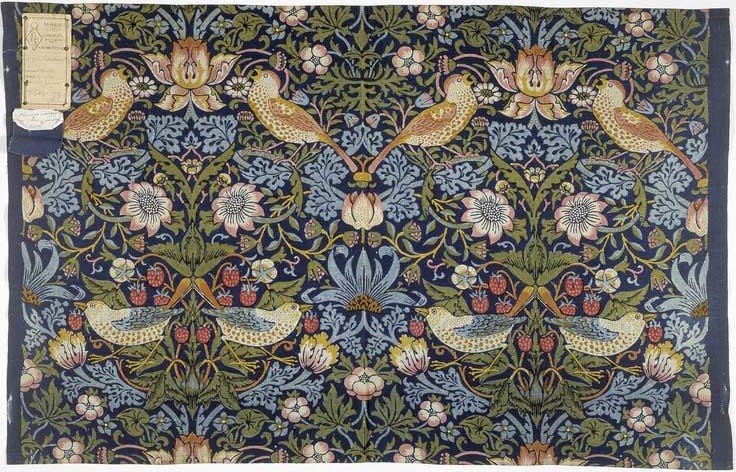 Zloděj jahod
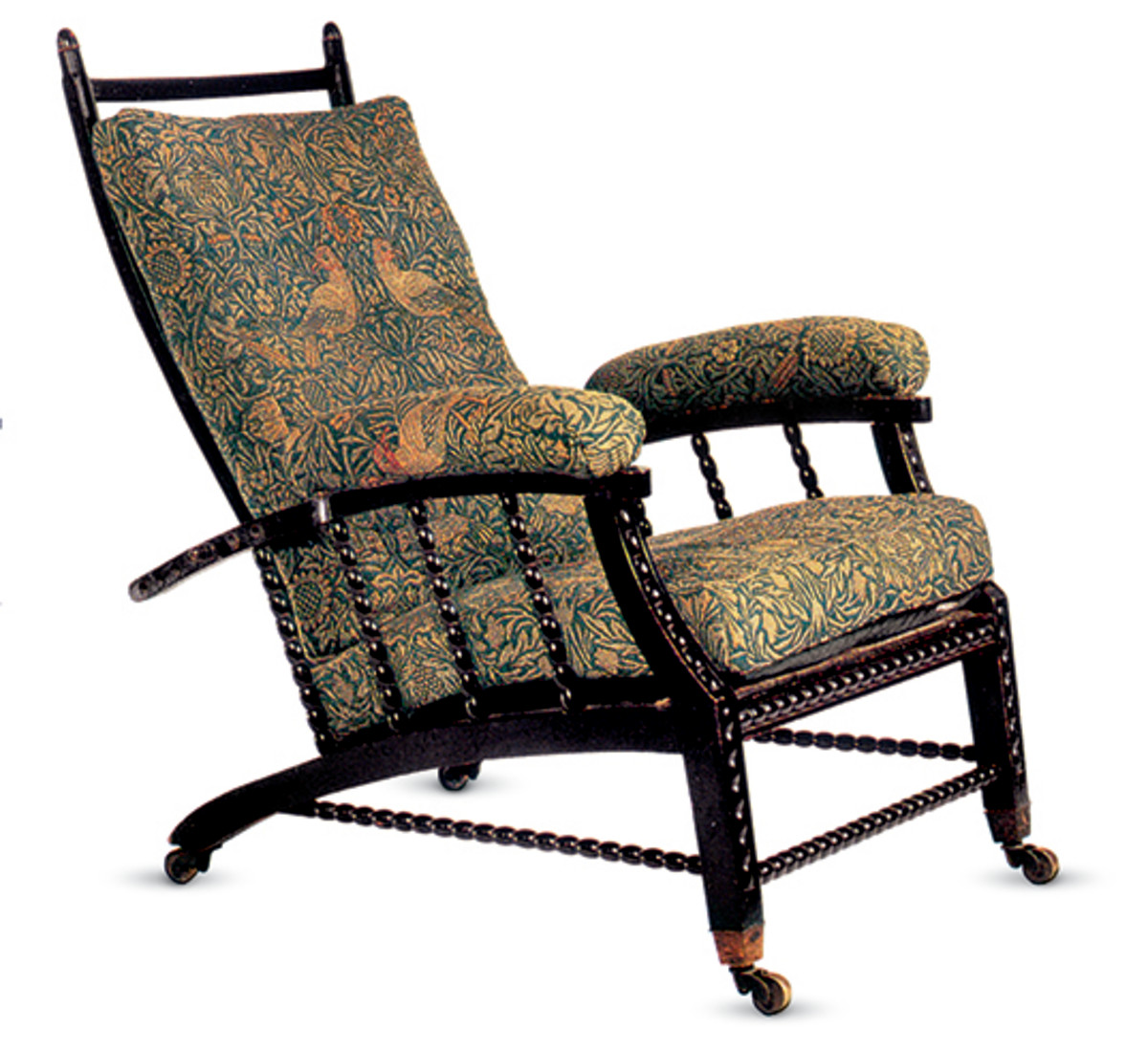 Židle Morris
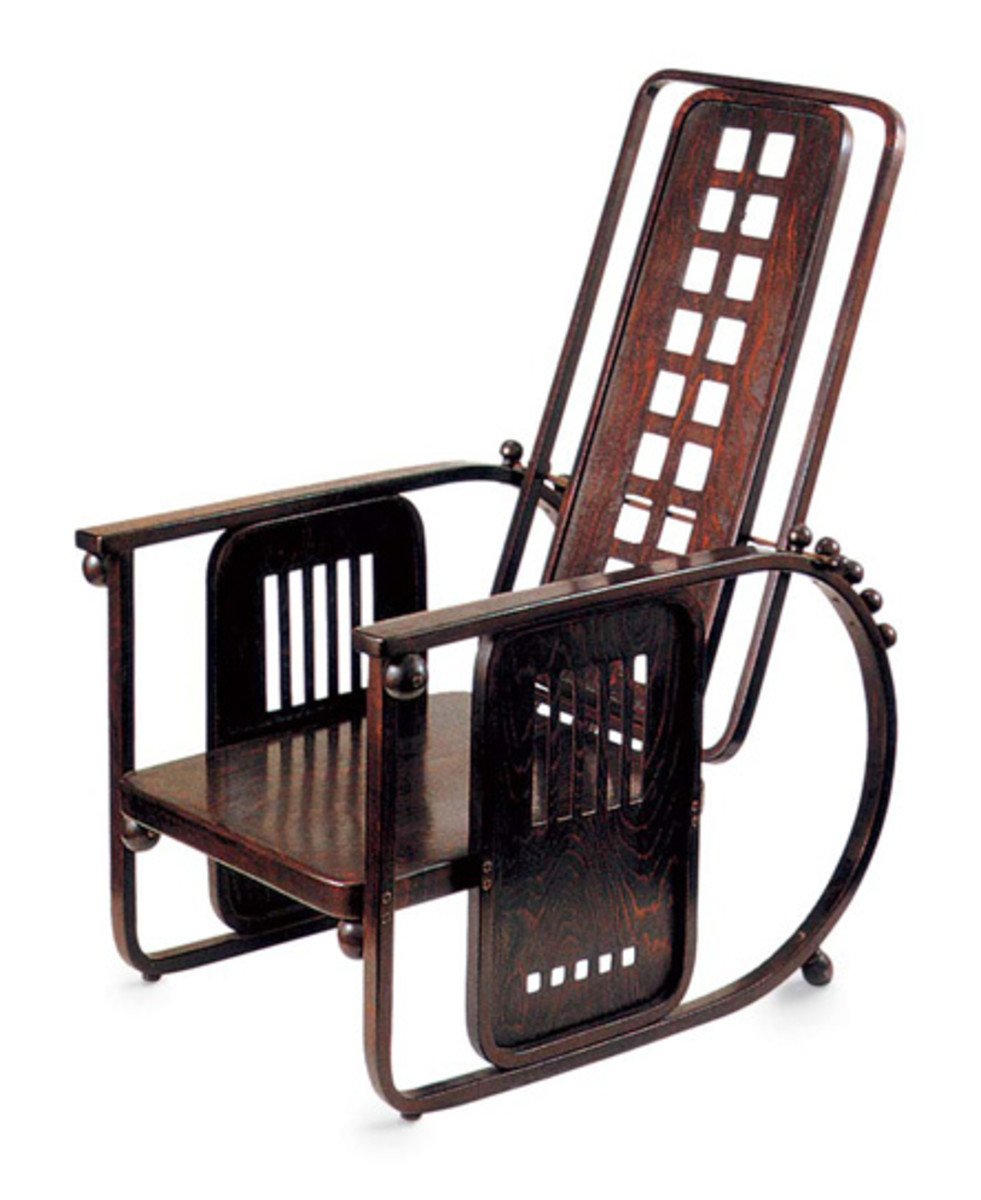 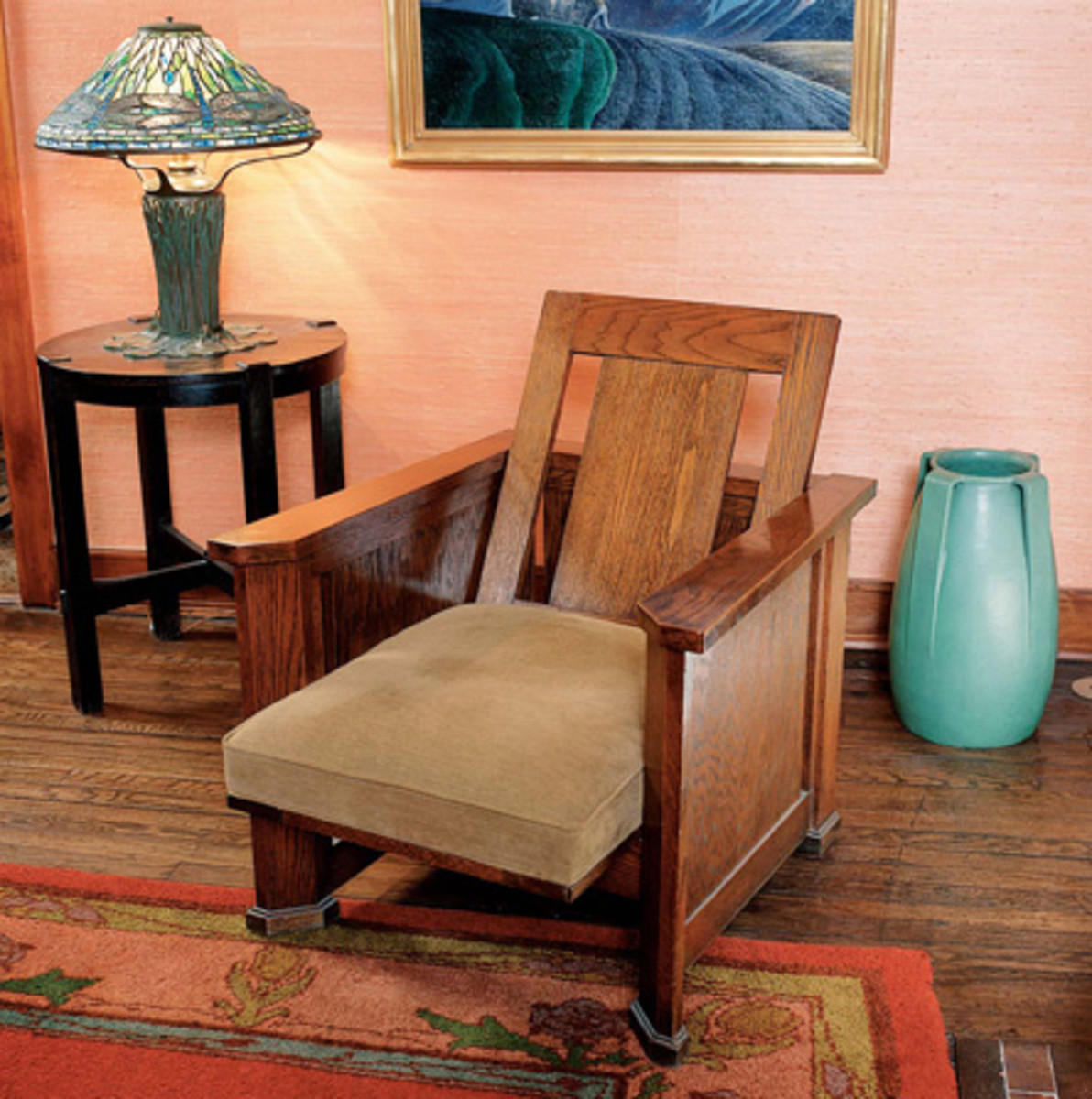 Josef Hoffmann, Wiener Werkstätte
Frank Lloyd Wright
Hnutí Arts and Crafts
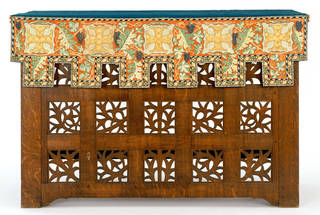 Morris, Philip Webb, Edward Burne-Jones, Dante Gabriel Rossetti, Ford Maddox Brown

Fine Art Workmen 1861, později Morris and Co.

May Morris, Mary Seton Watts, Margaret Macdonald
Oltář, návrh Phillip Webb, výroba John Garrett and Son, 1897, Anglie.
Výstavní společnost Arts and Crafts: výroční výstavy od r. 1888
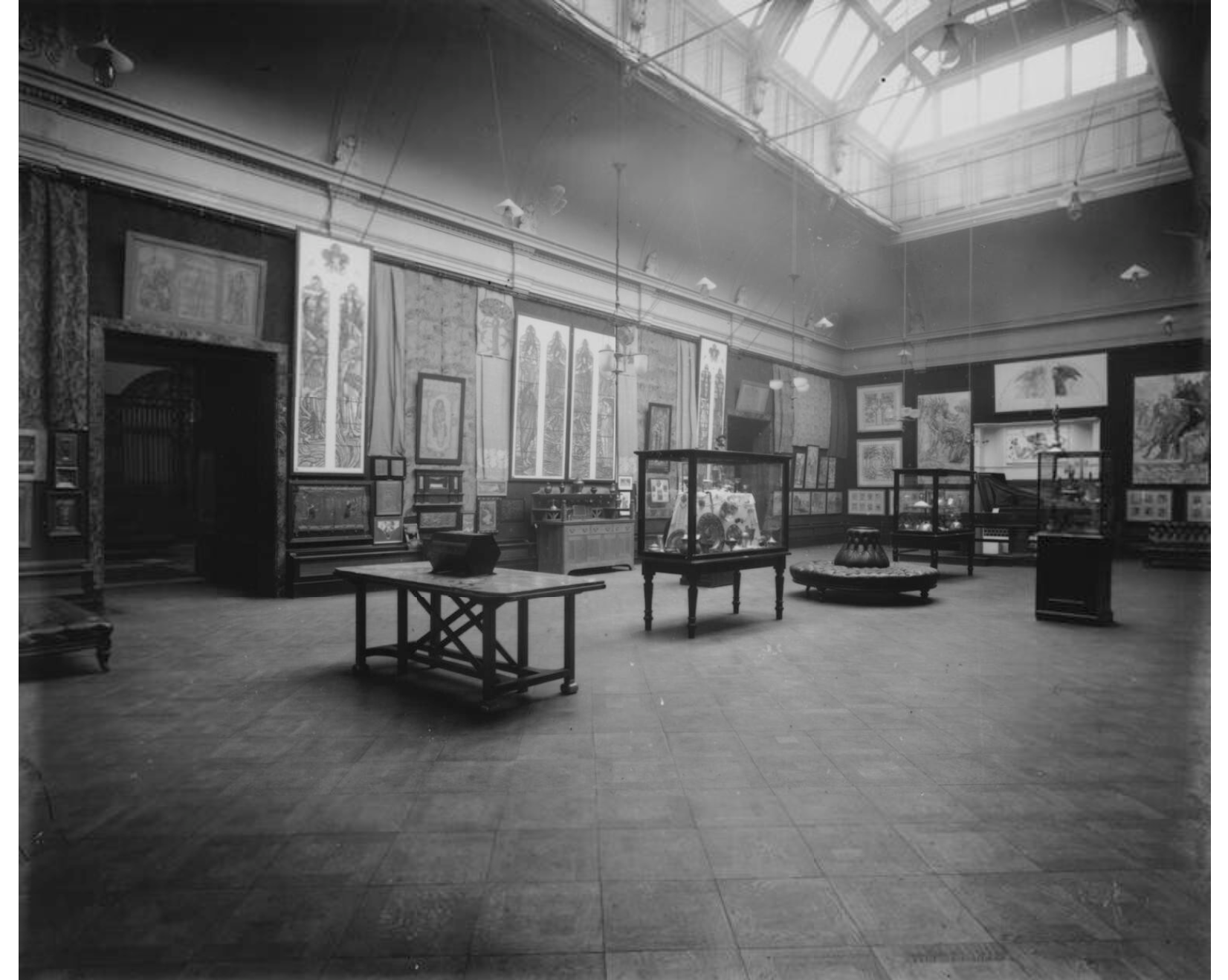 Philip Webb, Red House
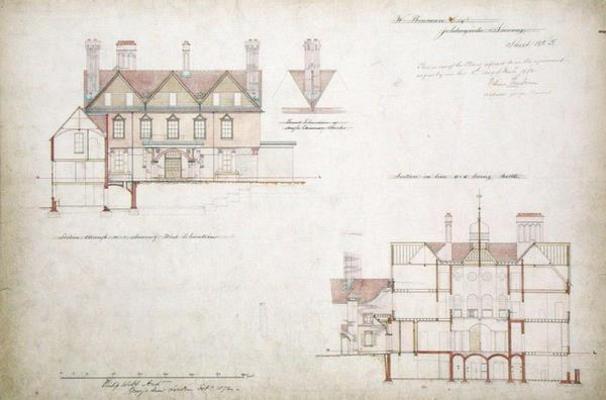 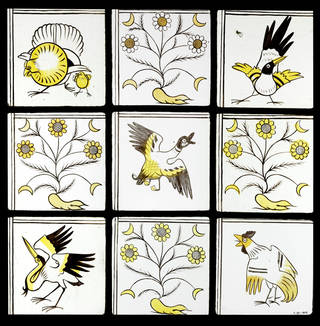 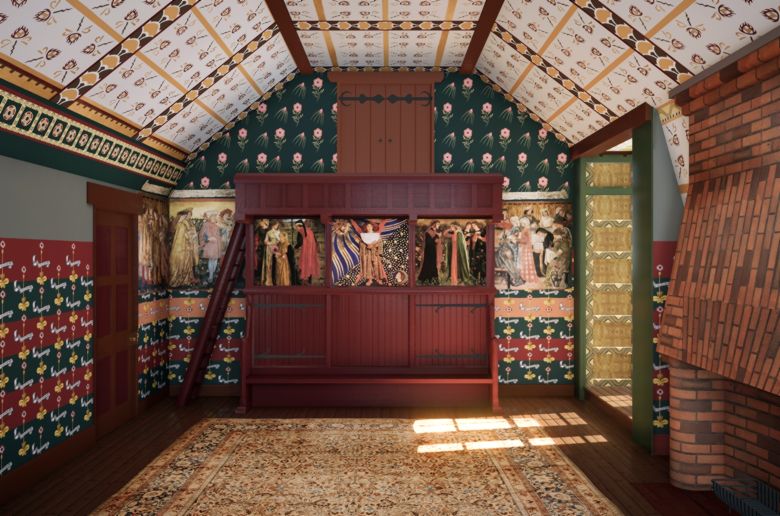 Panel, navržený Philipem Speakmanem Webbem, vyrobený James Powell & Sons, 1859 – 1860
Charles Rennie Mackintosh (1868-1928)
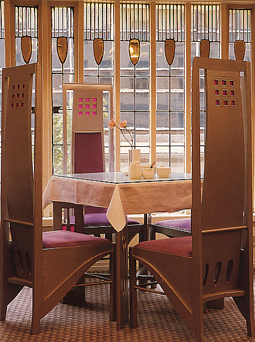 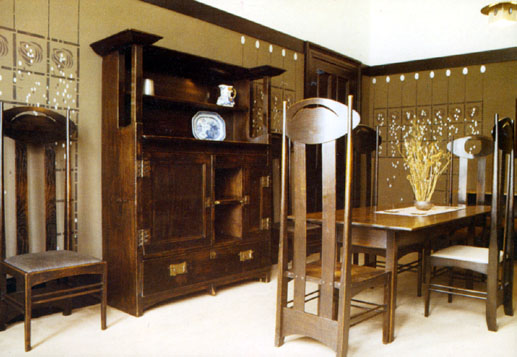 Hill House
Charles Rennie Mackintosh
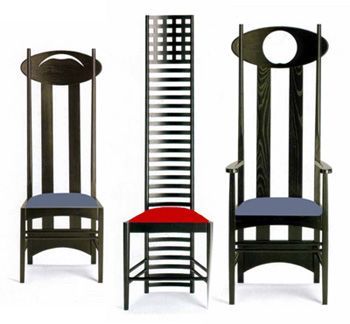 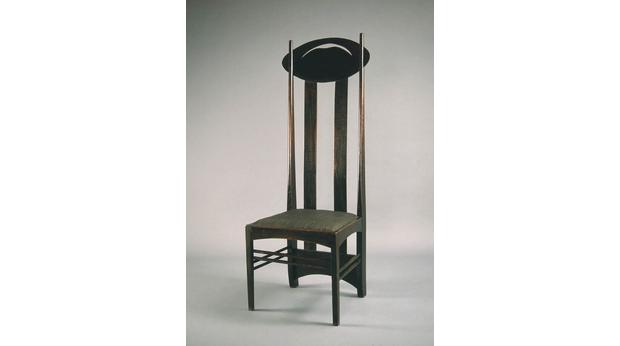 Women and the Arts and Crafts Movement: “What Can a Woman Do?”
Hill house, Helensborough, Skotsko
Margaret Macdonald
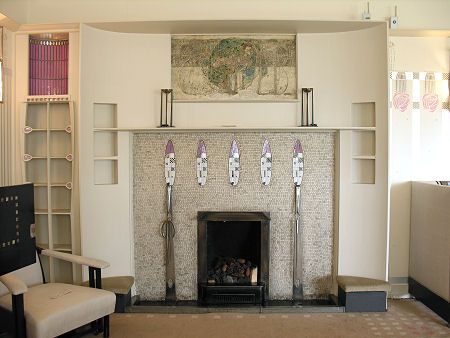 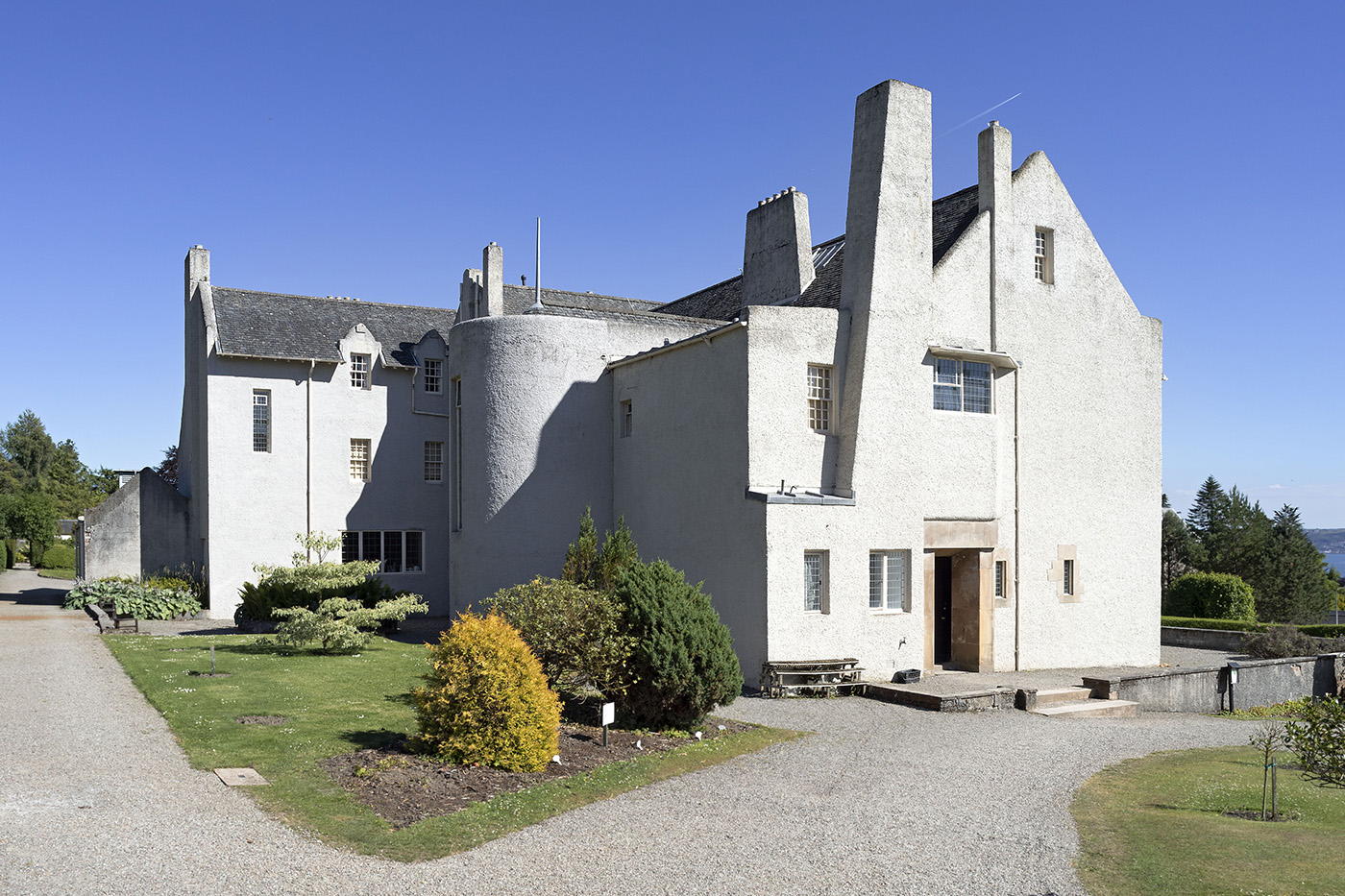 Exotické vlivy
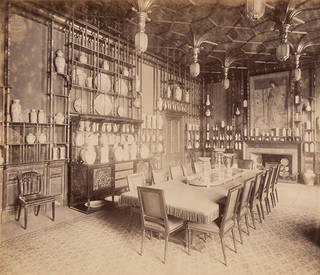 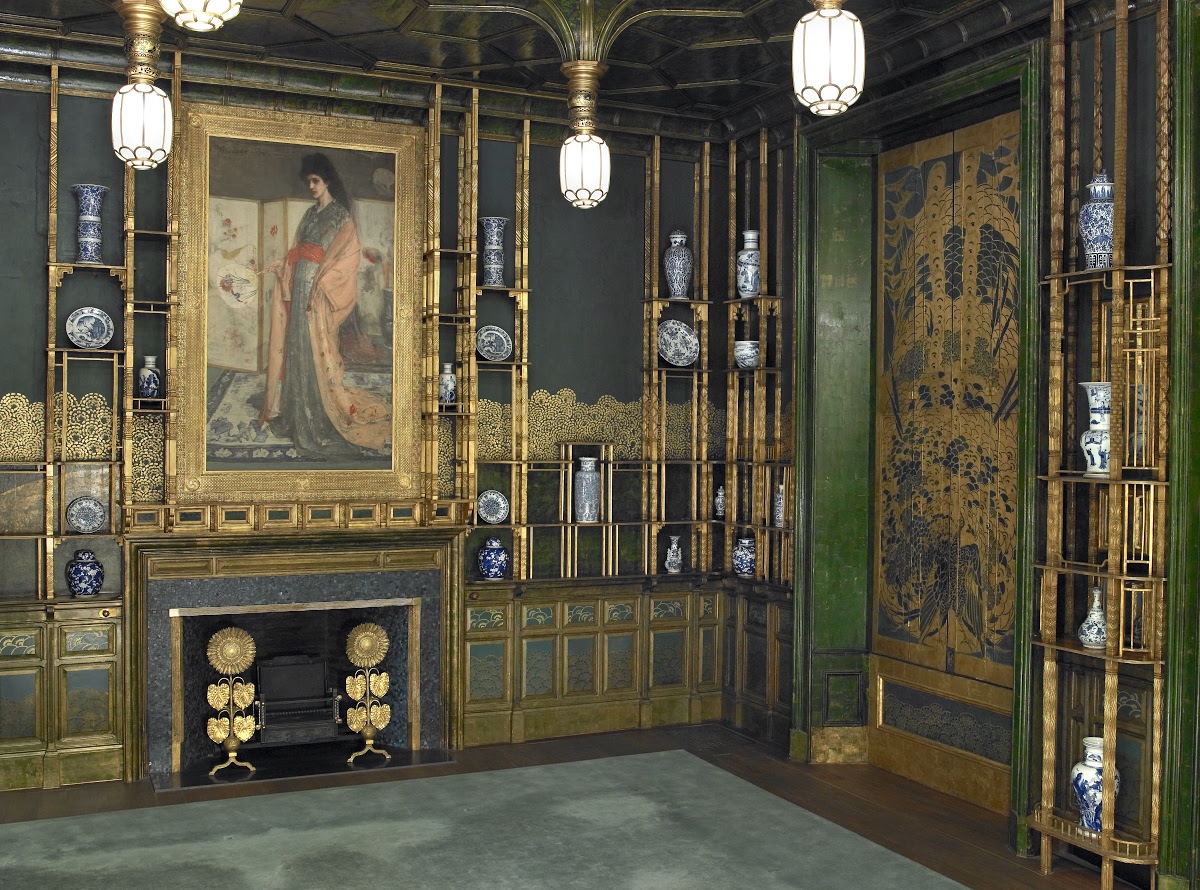 Paví pokoj, od J M Whistlera, 1876
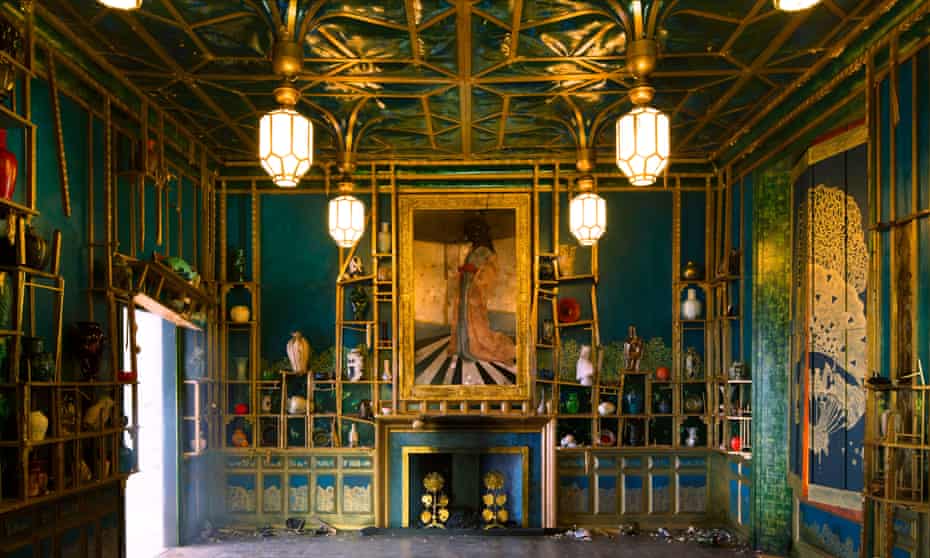 Darren Waterston, Filthy Lucre: Whistler's Peacock Room Reimagined
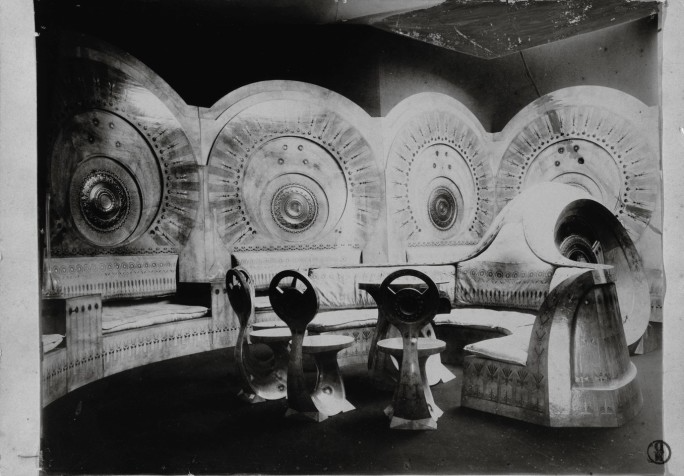 Carlo Bugatti (1856-1940)
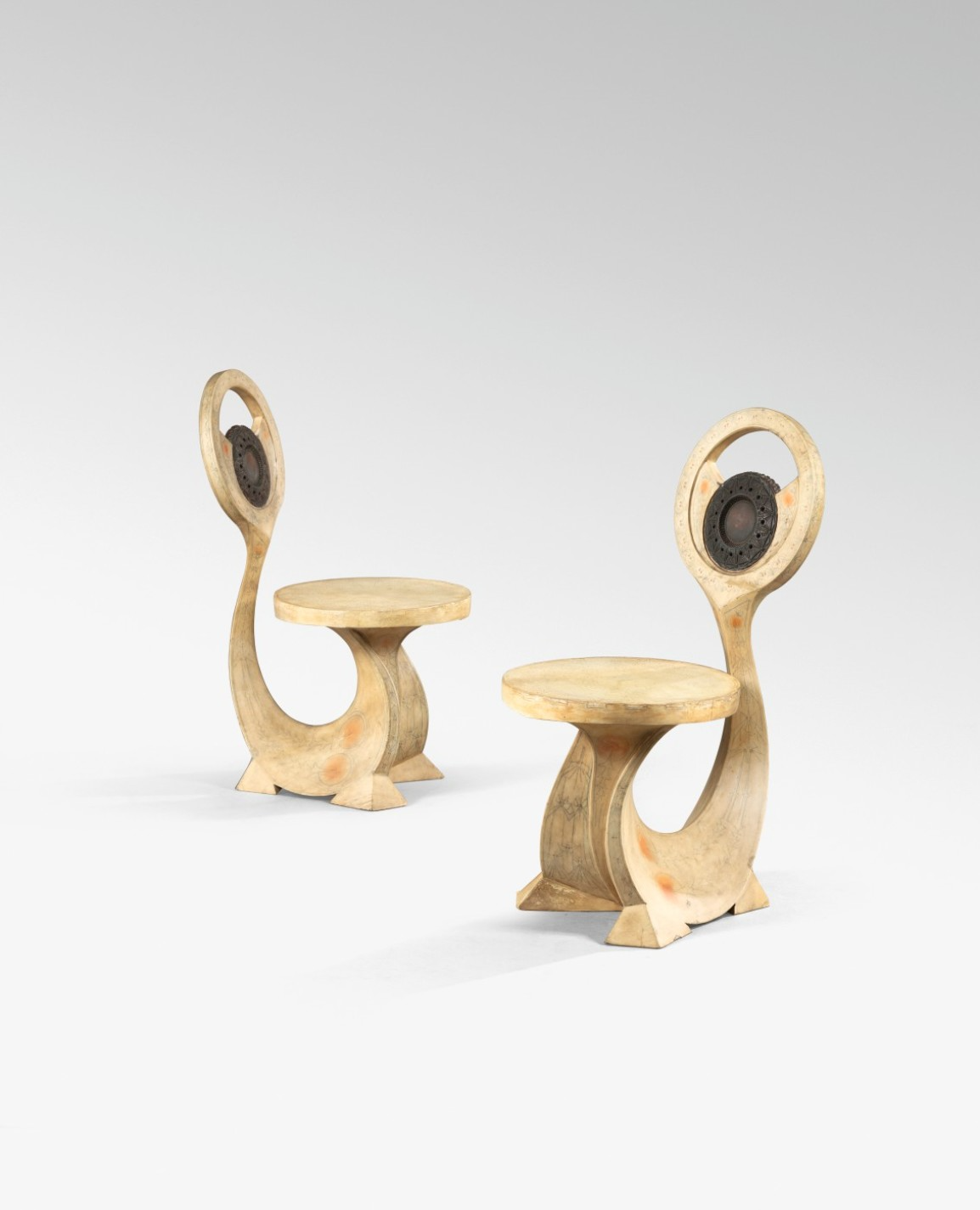 Židle Kobra, 1902